1
Pre-Workshop Setup
This workshop is designed for you to follow along in your own (development) system.  When the workshop begins, we will jump right into modifying forms to prepare for some JavaScript.

If you would like to follow along in your own system, I recommend building a specific form and event for the exercise.  You may follow the Pre-Workshop Prep instruction printout available in your conference binder to create a new form and event in your system.

Alternatively, you can create your own form and event for this workshop or use a form and event that you already have setup in your system.  You will need a form that includes the Actual Date, End Date and Duration fields on it.
JavaScript WorkshopDates and Units
Dean Corbin
House of the Good Shepherd
3
SCENARIO
School Age Therapy program needs a new Youth Therapy event that will calculate and display the duration and the number of service units provided based on the duration of the service.  Counselors need to see the duration and units calculated in real time.
4
SCENARIO
Units calculation is complex:
15 minutes = 1 unit
First Unit must be full 15 minutes
Last Unit must be at least 10 minutes to bill
Max billable units per session = 6
8 minutes = 0 units
20 minutes = 1 unit
26 minutes = 2 units
30 minutes = 2 units
240 minutes = 6 units
5
JavaScript we will employ
Netsmart Functions for Getting and Setting myEvolv Form Field Values
JavaScript Date Objects
String Concatenation
JavaScript Math Functions:  floor
Mathematical Operators:  division, modulus, increment
Comparison Operators:  lesser than, greater than, equal to
Flow Controls:  if and if/else statements
Setup the Form
1
Form
What we need:
Actual Date displayed as DateTime
End Date displayed as DateTime
Duration Visible but Not Modifiable
User-Defined Units Field…
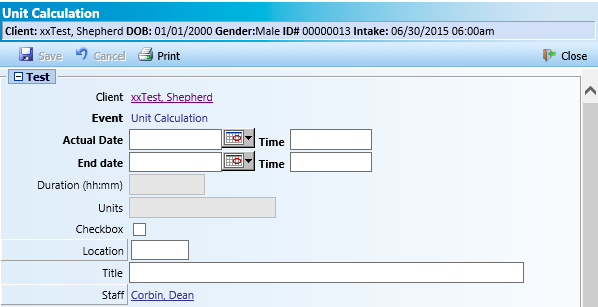 [Speaker Notes: This is what our form is going to look like once we have it setup.  These are the critical fields we need on it and will be interacting with.  You can use any form in your system that contains these fields or add them to an existing form or create a new form for this demo.]
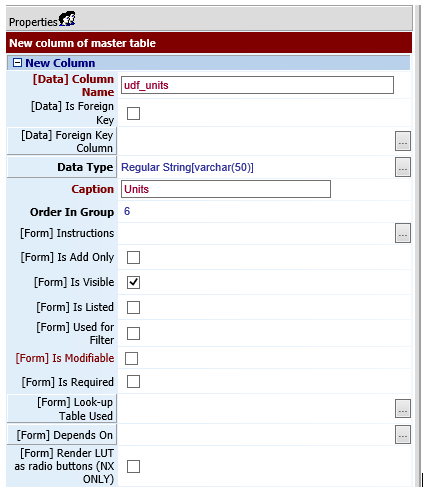 Form Designer
User-defined fields for Units

Data Types:
Regular String vs Regular Numeric?

Not Modifiable

User-Defined field vs Variable?
[Speaker Notes: I’m going to use a Regular String filed rather than  a numeric.  Regular string can hold numeric data but not the other way around.  This makes the field more re-usable.  We might have programs that have float type units and others might be int.  This can do both.

Why a field and not a variable?  Variables are useful for showing the data but after save the variable data will clear.  I am anticipating that someone at some point is going to want to know the number of units used so I want to save that into the database for report purposes.]
Get Field Values
2
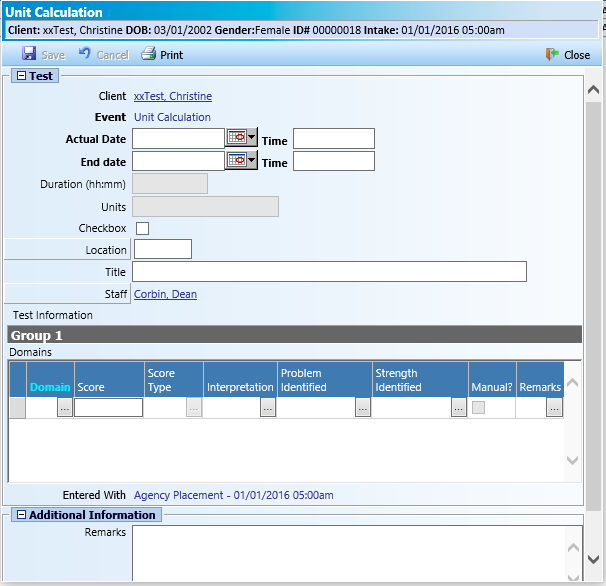 Forms Exist in Two Layers
1) Visible, rendered HTML web form layer

Netsmart Library:
getFormElement(columnName);
[Speaker Notes: This is the actual DOM that we typically manipulate with JavaScript and there’s a lot we can do here.  Our scenario includes that the user needs to see the duration and the units on the form, which means we need to do some real-time calculation and display the values on the form itself.  This layer will definitely come into play.]
Forms Exist in Two Layers
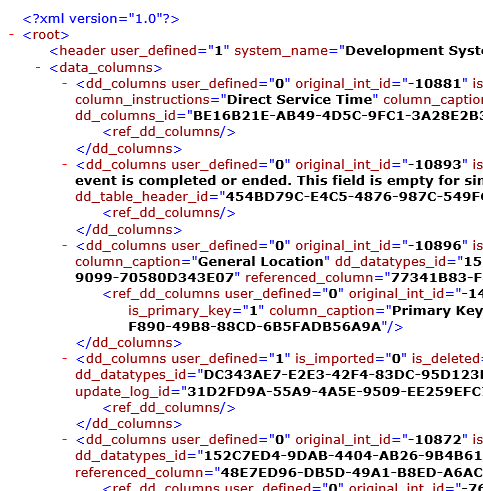 2) Invisible XML layer

Netsmart Library:
getElementFromXML(formXML, columnName);
[Speaker Notes: This layer exists in XML – it is the form definition that you create in the form designer.
You can se the XML for a form by exporting a form design and opening in a text editor.
This layer is loaded by EHR and provides the renderer with the blueprint for what the form is supposed to look like.
Further, the rendered web form layer and the XML layer interact through JavaScript functions.]
Problem with Date Times
Rendered web form separates date and time into separate fields.

Could get values from both using

getFormElement(‘actual_date’);
getFormElement(‘time_actual_date’);

then combine and handle like a full date time.
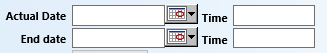 [Speaker Notes: One problem we run into is that we don’t have a way to is that we have no way to add code for On Change on the time fields.  They do not trigger anything!]
Problem with Date Times
Easier to grab the full value from XML layer.

After user enters the data, the XML layer is updated with the new value.  We can then get the value with

getElementFromXML(formXML, ‘actual_date’);

formXML is a variable that contains the form’s XML layer in JavaScript Object form.  myEvolv already declares and initializes it for use.
A Note on myEvolv JavaScript Triggers
You have several options for when your JavaScript can run.

On Load, On Change, On Click, Before Save, After Save and more.

What to choose depends on what you want to do and how you anticipate your users will interact with your form.

For our form, we are going to simply use On Change for End Date.
[Speaker Notes: For our scenario we will use the End Date’s On Change field – our users are definitely going to fill in the actual date first AND THEN the End Date.
But what if they didn’t?  How can we cover cases where the users do something out of the ordinary?

Could also put the code On Change for Actual Date, in case the actual date is changed after end date is entered – could put a version of the code that recalculates the units just before save to be fure the wrong value does not get saved.]
15
Code Snippet1
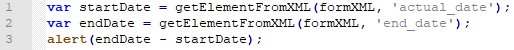 [Speaker Notes: This goes in the On Change property of the End Date field]
Convert to JS Date Objects
3
JavaScript Date Objects
If your DateTime is converted to a Date Object, you have access to some Date Object methods that are useful.  For example:
getDate() – returns day of month (from 1-31)
getDay() – returns day of the week (from 0-6)
getFullYear() – returns the year
getMonth() – returns the month (from 0-11)
getMinutes() – returns the minutes (from 0-59)
getHours() – returns the hours (from 0-23)

You can also subtract dates from one another to get the difference between them.
[Speaker Notes: These are just many of the methods for dates that return components of a date.  There are more methods for setting dates and converting them to different output strings.]
JavaScript Date Objects
When you create a new Date object, you can initialize it with a date string, which is what our getElementFromXML function calls returned.

An empty new Date() will give you a date object with date and time set to the moment the function was called.
[Speaker Notes: These are just many of the methods for dates that return components of a date.  There are more methods for setting dates and converting them to different output strings.]
19
Code Snippet2
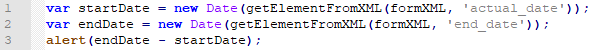 Calculate Date Difference
4
JavaScript Date Objects
Date objects convert dates to number of milliseconds since January 1st 1970 so that you can subtract one from the other and get the difference.

The result is in milliseconds, so we will need to convert that to a unit we actually wish to use.  In our case, we ultimately need to know minutes, so we need to divide our result by 1000 to get seconds and then by 60 to get minutes.
[Speaker Notes: These are just many of the methods for dates that return components of a date.  There are more methods for setting dates and converting them to different output strings.]
22
Code Snippet3
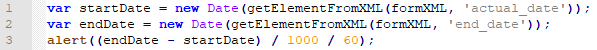 Use JavaScript Math Operators
5
JavaScript Math
Duration will be calculated by myEvolv on save but we want to calculate it in real time and display it on the form.  To do this, we need to create a string value to represent our minutes as hh:mm

To get hh, we can use division          /
#hours =  diffMins / 60

To get mm, we can use modulus       %
#remaining minutes = diffMins % 60
[Speaker Notes: These are just many of the methods for dates that return components of a date.  There are more methods for setting dates and converting them to different output strings.]
JavaScript Strings
You can do a sort-of math with string values called ‘concatenation’.

We can ‘add’ our values together with other characters to create th format we want using the + operator.  Because one of the components is an explicit string, JavaScript will convet our numeric values into strings to perform the concatenation.

hours + ‘:’ + minutes
[Speaker Notes: These are just many of the methods for dates that return components of a date.  There are more methods for setting dates and converting them to different output strings.]
26
Code Snippet4
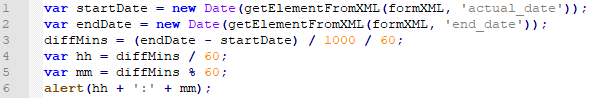 Use JavaScript Math Methods and If Statements
6
JavaScript Math Object
JavaScript has a Math object with some additional mathematical properties and methods to make your life easier.  You can get the value of pi, or easily calculate logarithms and a whole lot more.

The methods we are interested in helping us format our duration string is floor(), which rounds down to the nearest full integer.

Math.floor(1.333) = 1
[Speaker Notes: These are just many of the methods for dates that return components of a date.  There are more methods for setting dates and converting them to different output strings.]
If Statement
When our minutes value is less than 10, it doesn’t have a leading 0, which looks odd displayed in hh:mm format.  We can use an If Statement to check is the value is less than 10 and add a leading zero when it is.

if(conditional expression){{
   //code to execute if conditional is true
}}

Note:  the double curly brackets is a myEvolv thing.
[Speaker Notes: Conditional statement must be something that evaluates to True or False – typically using comparison operators (>, <, ==)  or logical operators]
30
Code Snippet5
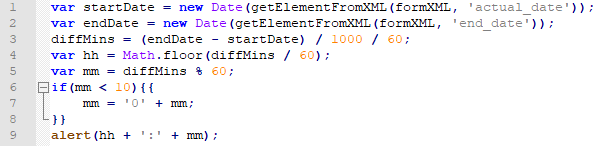 Use If/Else Logic to Calculate Units
7
If/Else Statements
More complex logic is needed now that it is time to calculate units.  Fortunately, JavaScript has us covered with If/Else statements.

15 minutes = 1 unit
First Unit must be full 15 minutes
Last Unit must be at least 10 minutes to bill
Max billable units per session = 6
[Speaker Notes: Conditional statement must be something that evaluates to True or False – typically using comparison operators (>, <, ==)  or logical operators]
If/Else Statements
If/Else statements execute in order.  As soon as a true is found, the inner code is executed and then the code leaves the statement block.

Check for min and maxes first:
If minutes < 15 then 0 units
If minutes > 90 then 6

Then handle the rest with last Else
[Speaker Notes: Conditional statement must be something that evaluates to True or False – typically using comparison operators (>, <, ==)  or logical operators]
Nesting If Statements
You can execute more if/else logic inside of an if/else block to get even more complex.  In our case, we need to check all situations where minutes >15 and <90 to see if there are partial units, and if so, are they at least 10 minutes long?

else {
     units = floor(minutes / 15 );
     if(minutes % 15 >= 10){
        units = units + 1;
     } 
}
[Speaker Notes: Remember that we need to use floor so we don’t get decimal units.  We will check for remainder with modulus and ue a nested if statement to add one to units if the remainder is 10 or more minutes.]
35
Code Snippet6
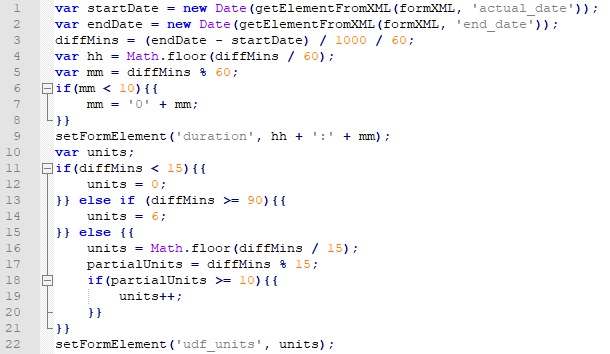 [Speaker Notes: Units ++ is a JavaScript math operator for increment.  It adds 1 to the value.]
Set Field Values
8
myEvolv Disabled Fields and the Save Algorithm
When myEvolv saves an event form, it ignores the disabled fields, not recognizing them as having changed value.  So when we saved our form and the units were displayed in a disabled field, we lost the data.

We can fix this by, once again, directly manipulating the formXML object.

setElementFromXML(formXML, columnName, valueToSet);
[Speaker Notes: We will actually do both.  setFormElement will display it on the form but to make sure it saves in the database, we will also call the setElementFromXML function directly after.]
38
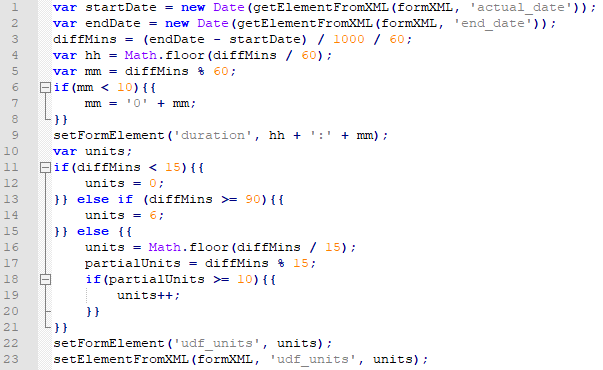 Code Snippet7